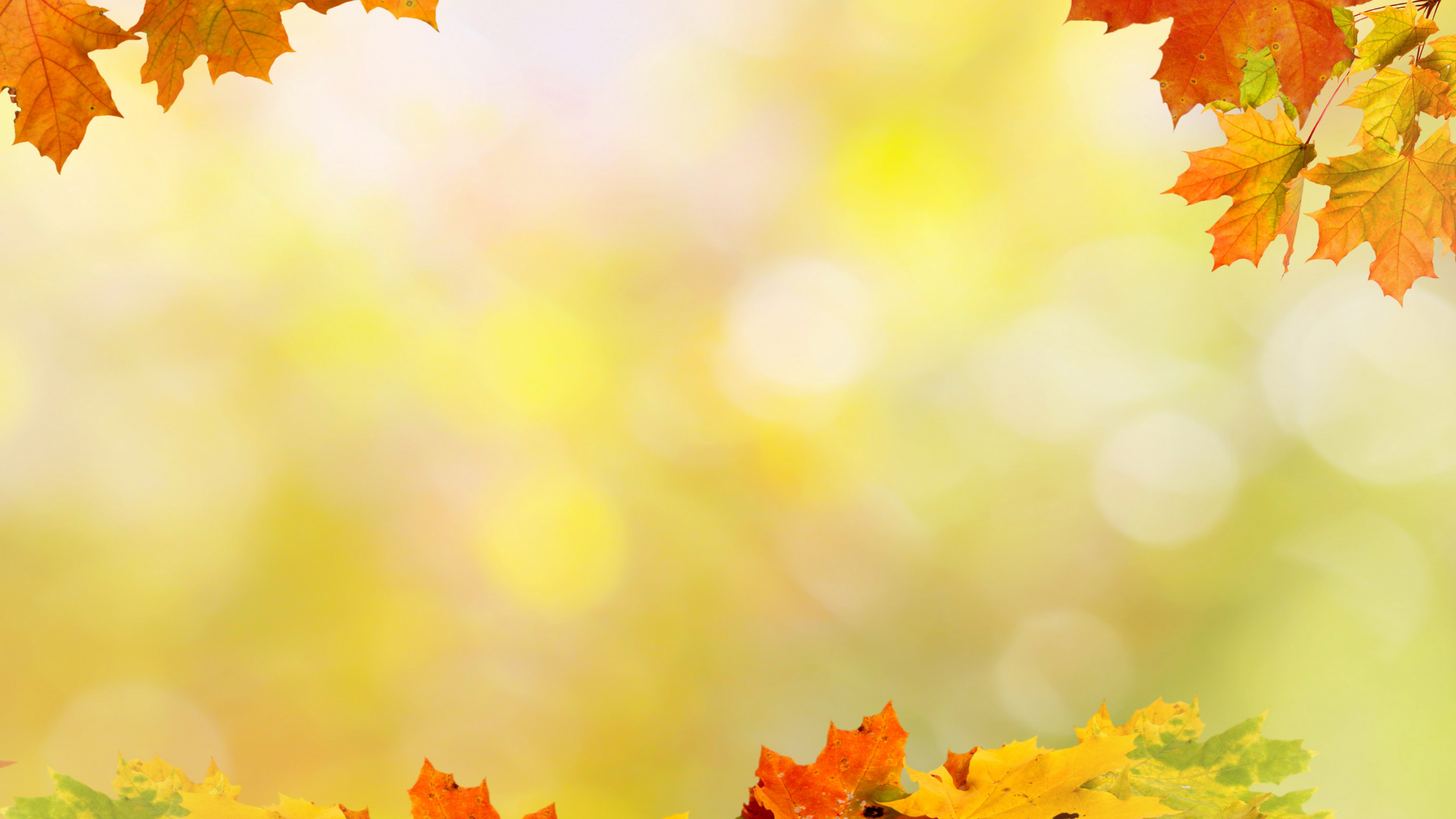 МБДОУ ПГО «Детский сад №54»Презентация проекта на тему «Осень Золотая»
Педагоги группы №1 
Юрова Н.В.Пасетова А.М.
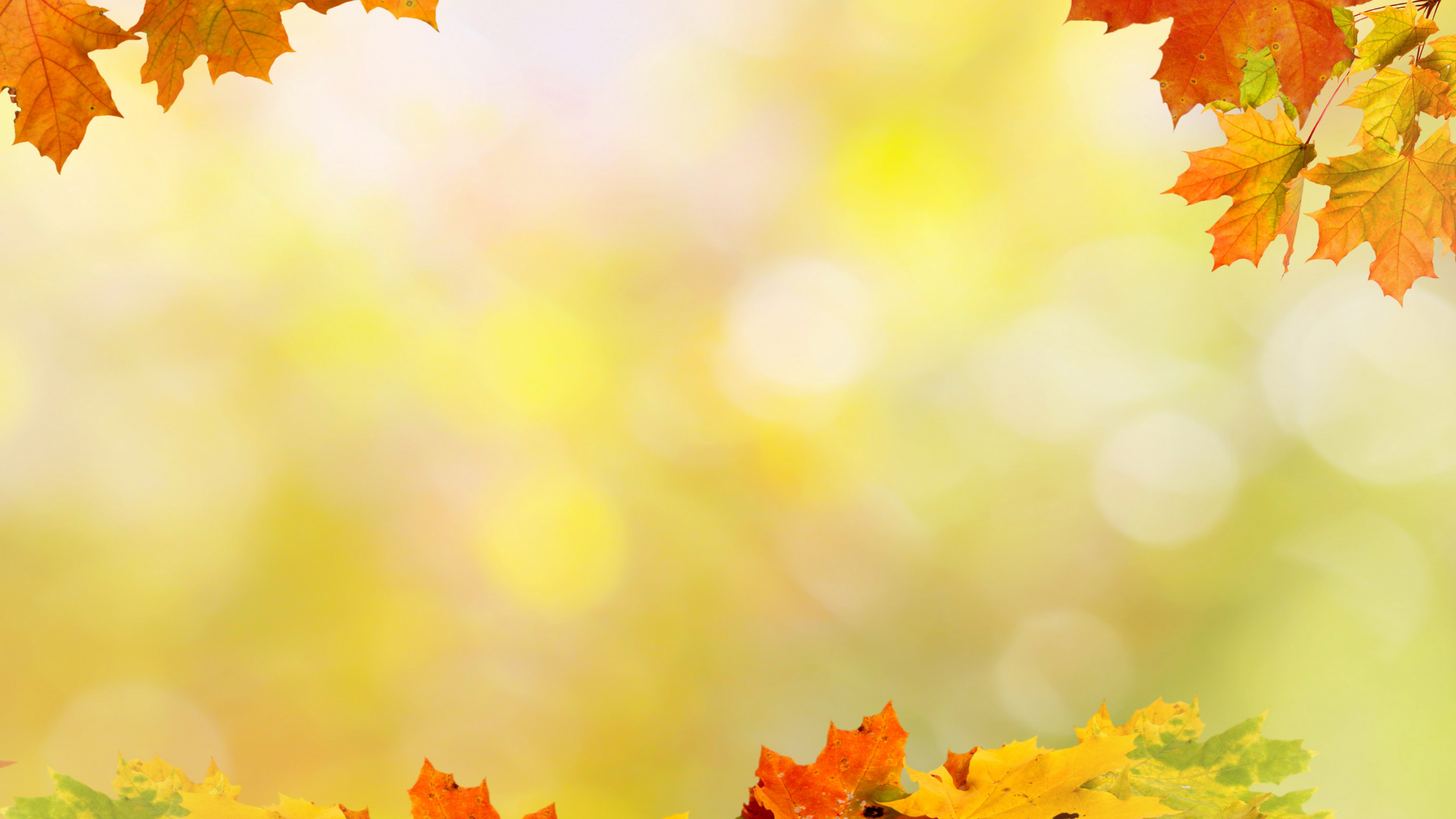 Реализация проекта «Осень Золотая»
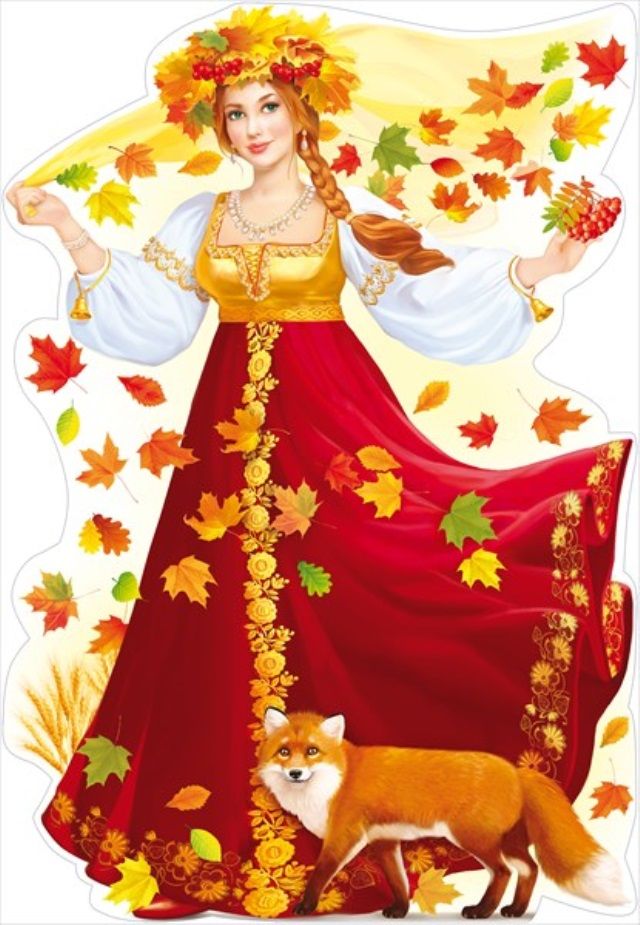 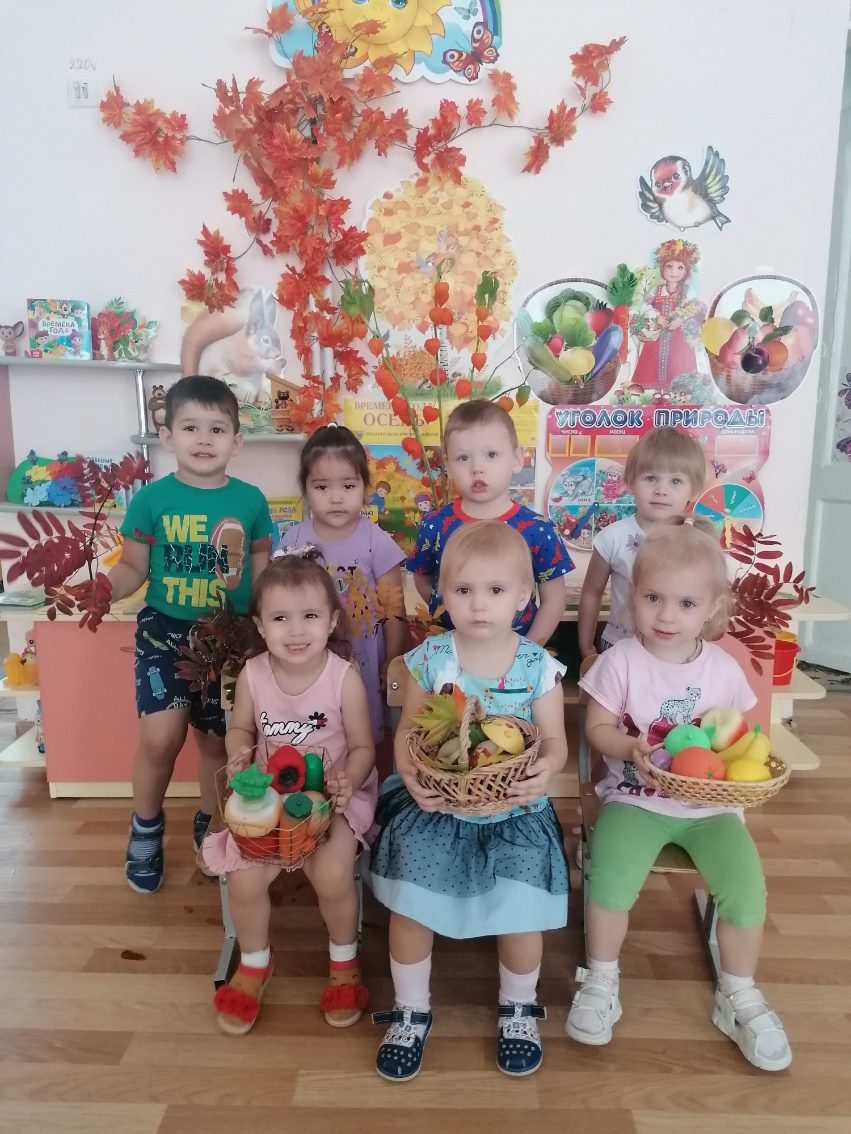 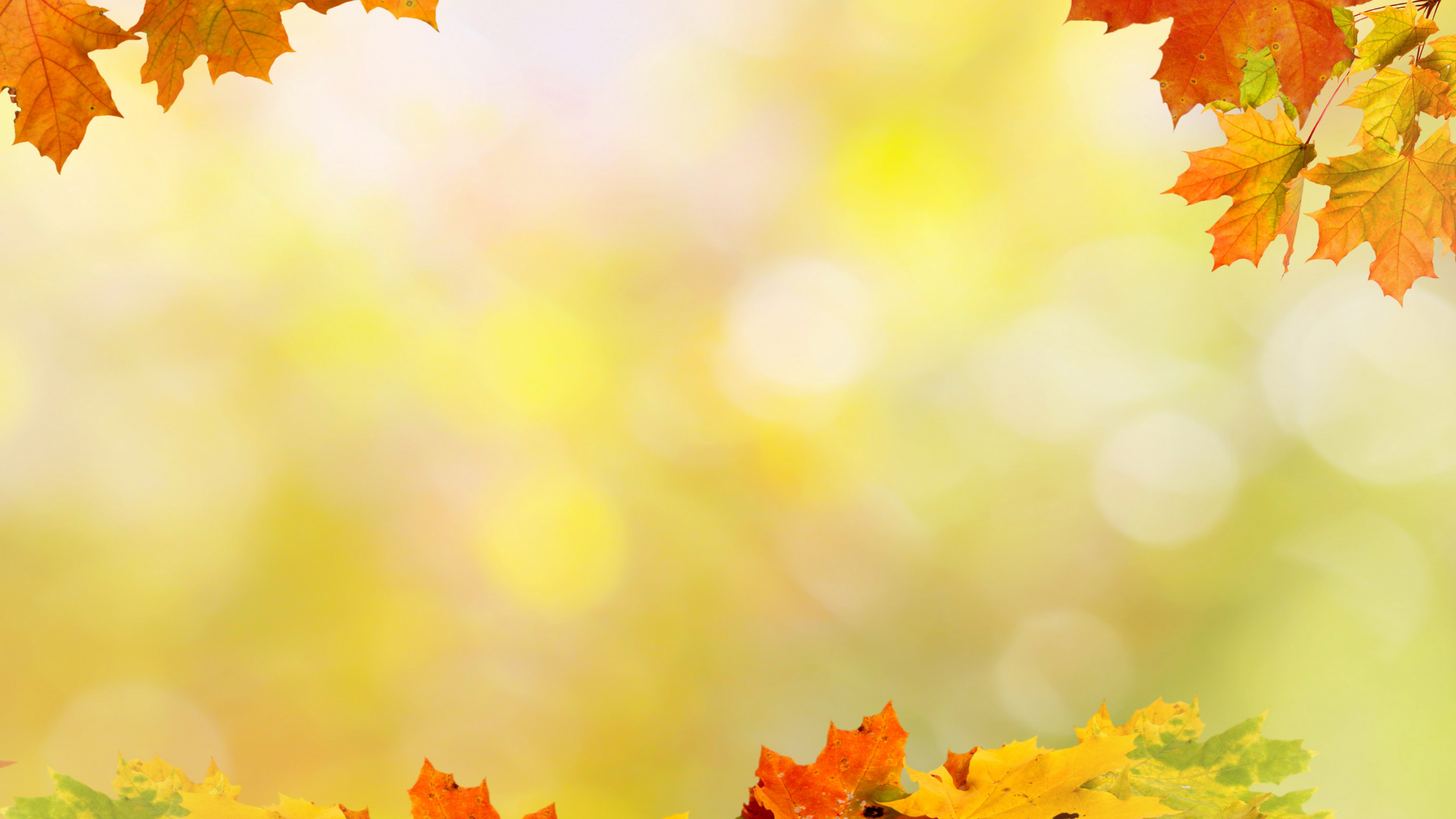 Дидактические игры «Грибочки», «Овощи и фрукты»
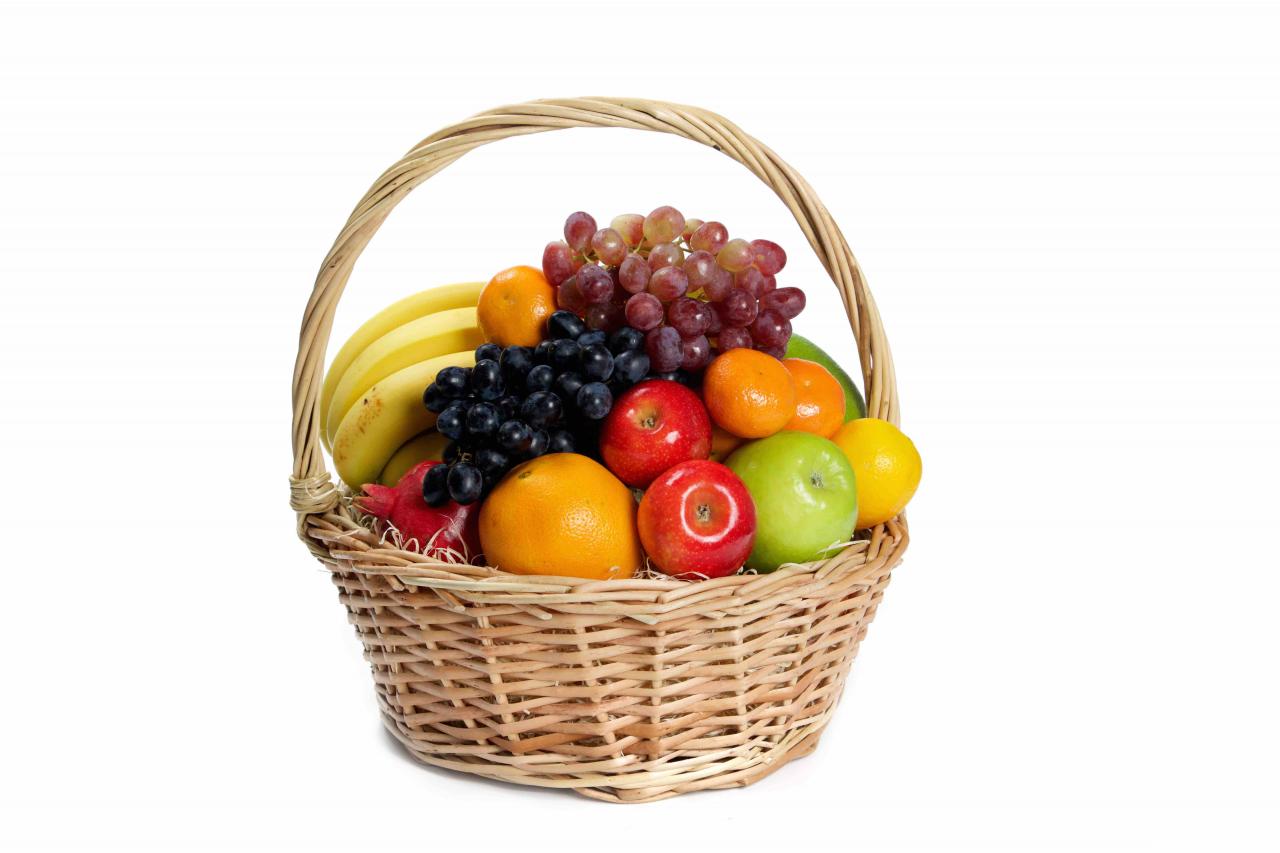 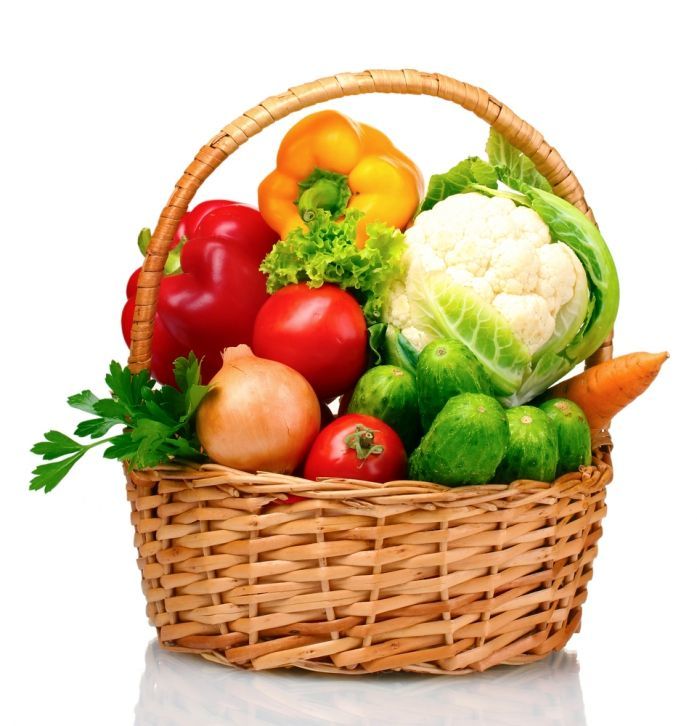 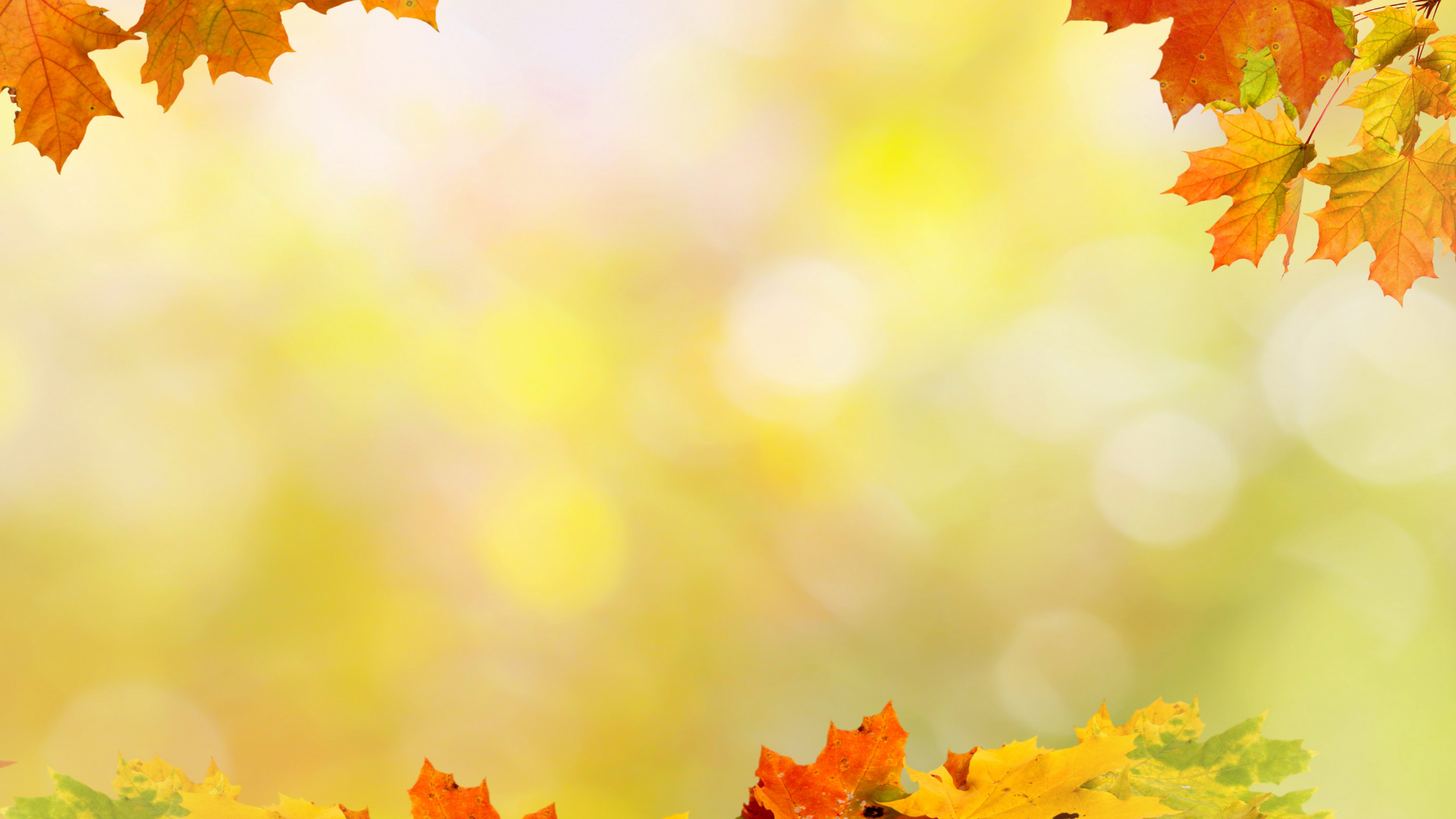 Выставка поделок из овощей «Осеннее чудо!»
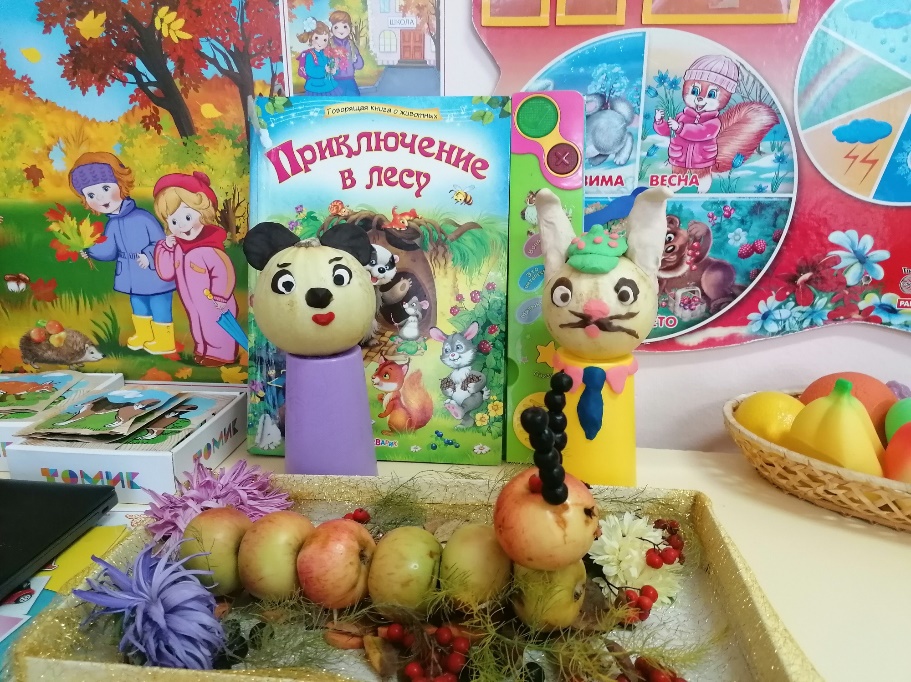 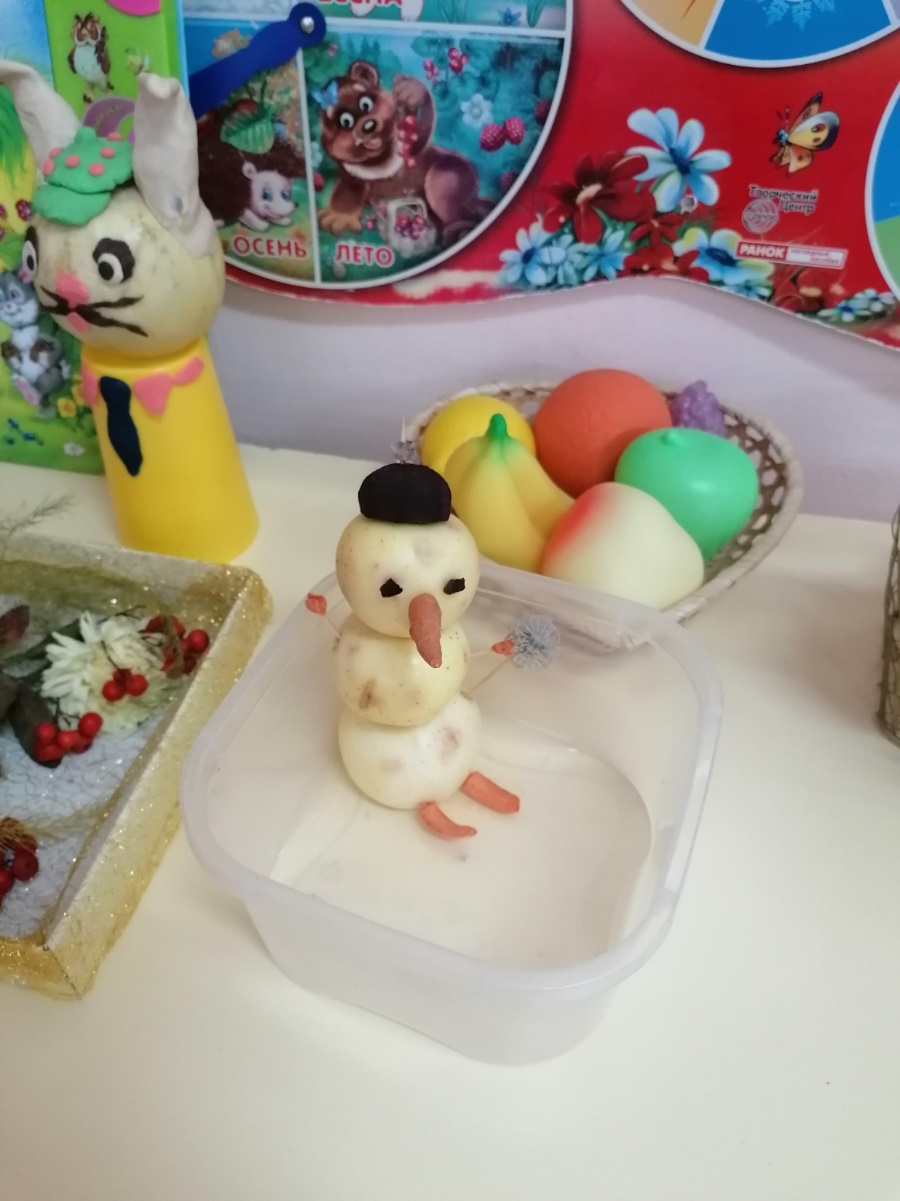 Варсемашвили Данил
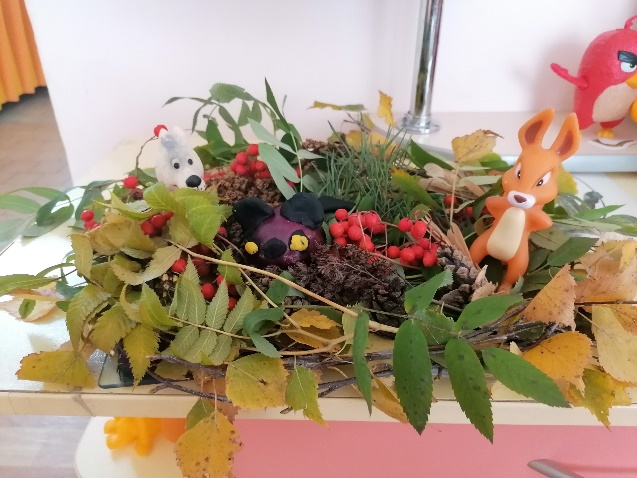 Горечев Артём
Бекк Платон
Фомина Диана
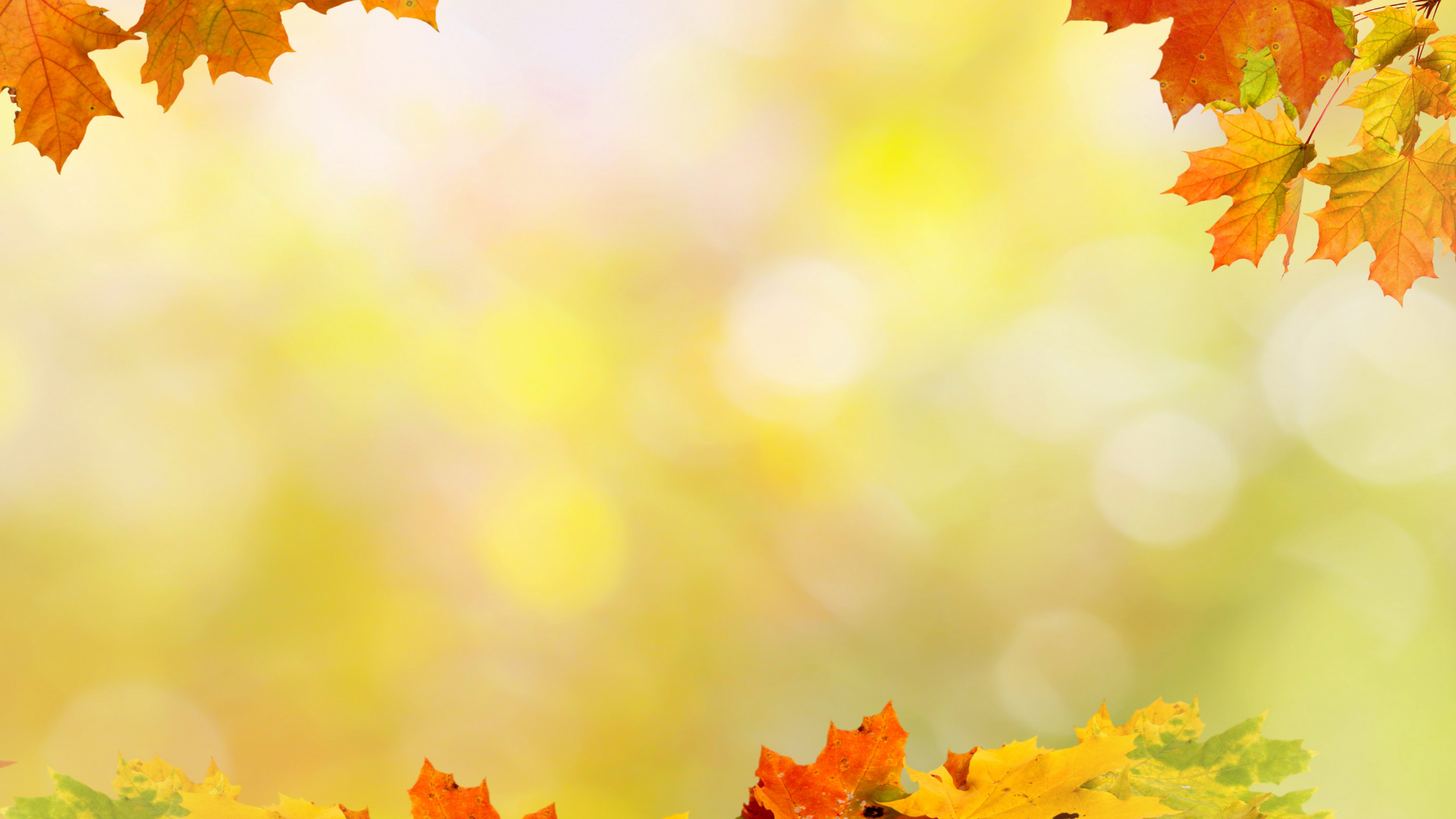 Оформление стенгазеты
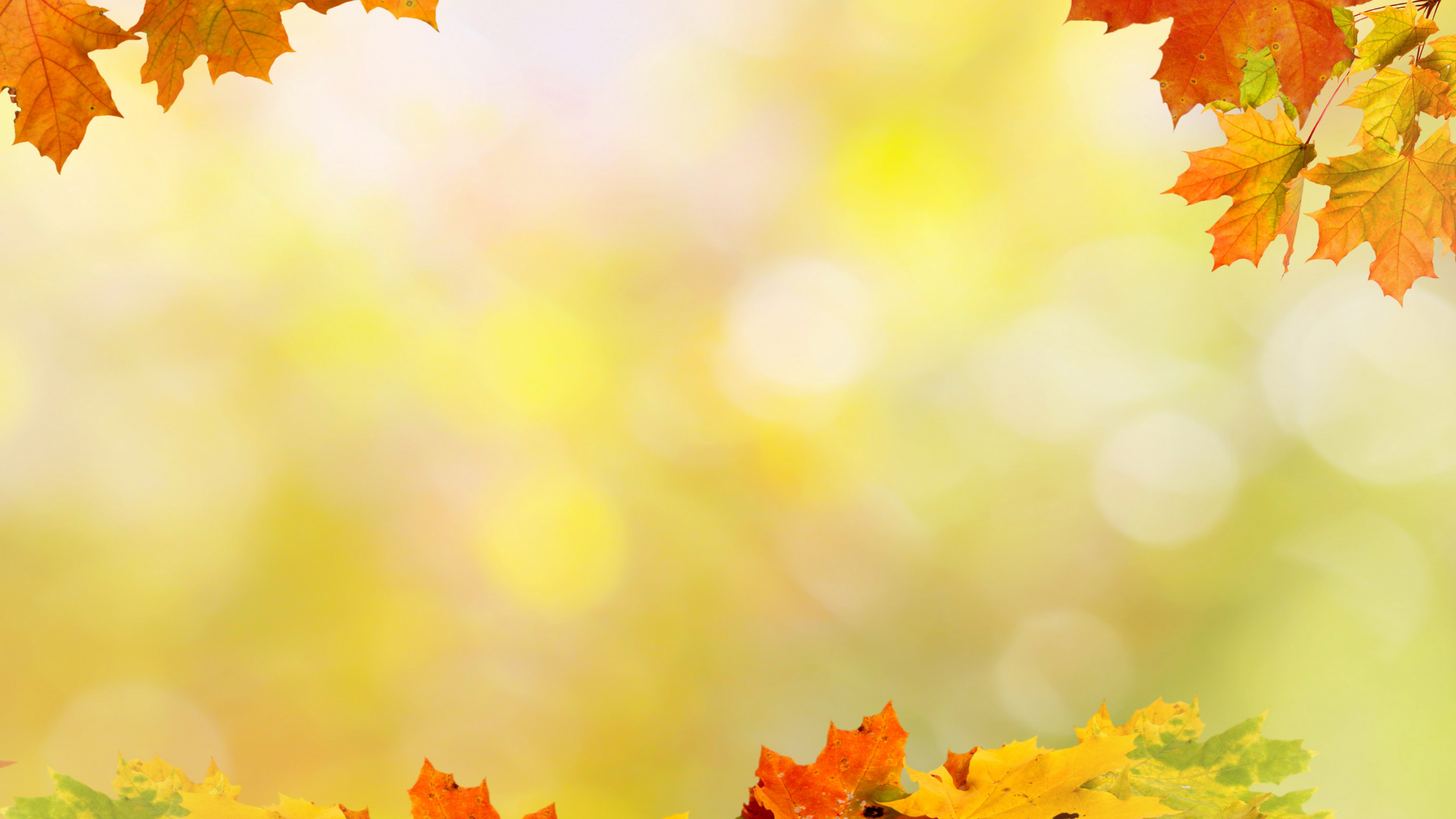 Подвижная игра «Солнышко и дождик»
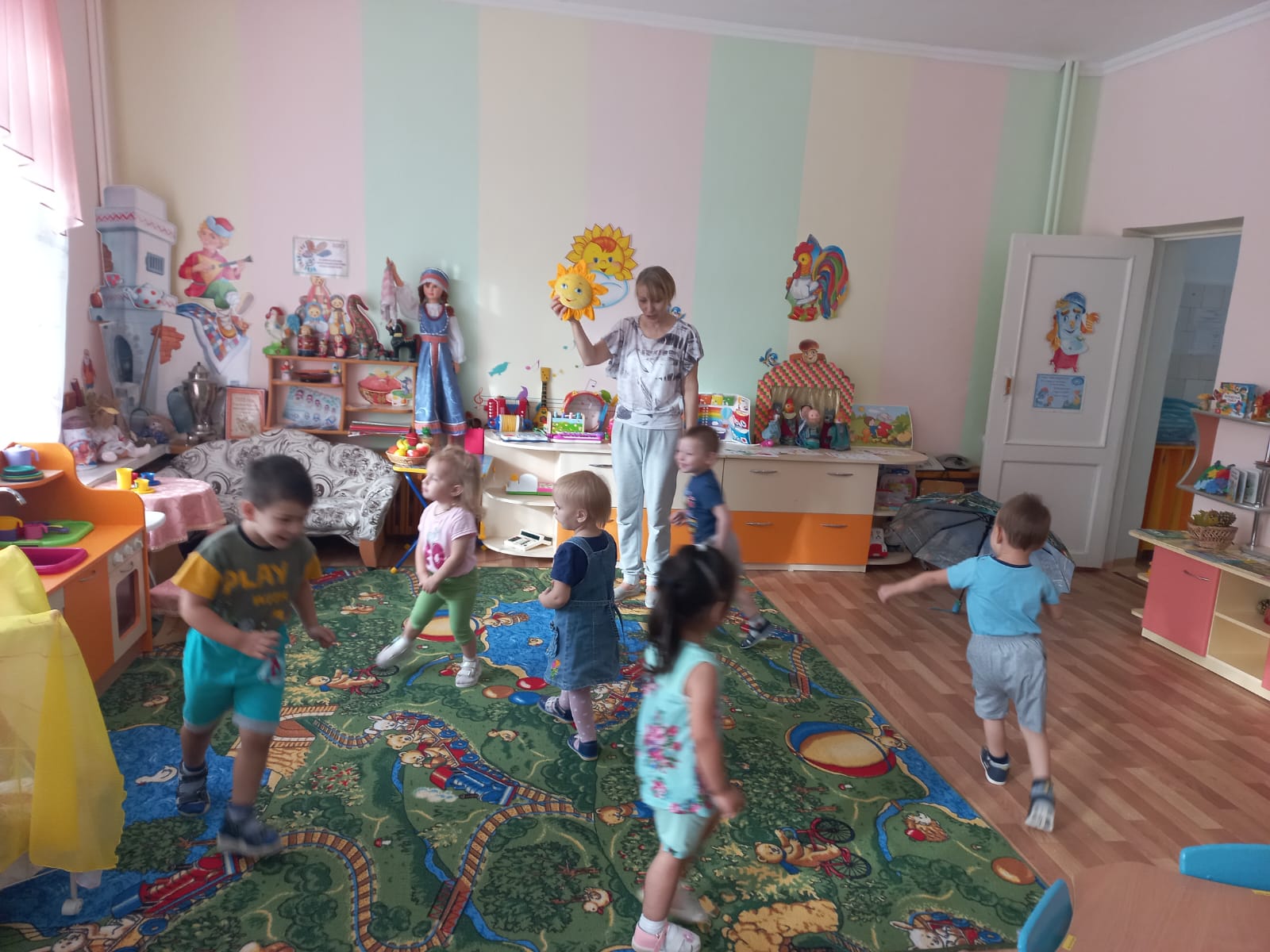 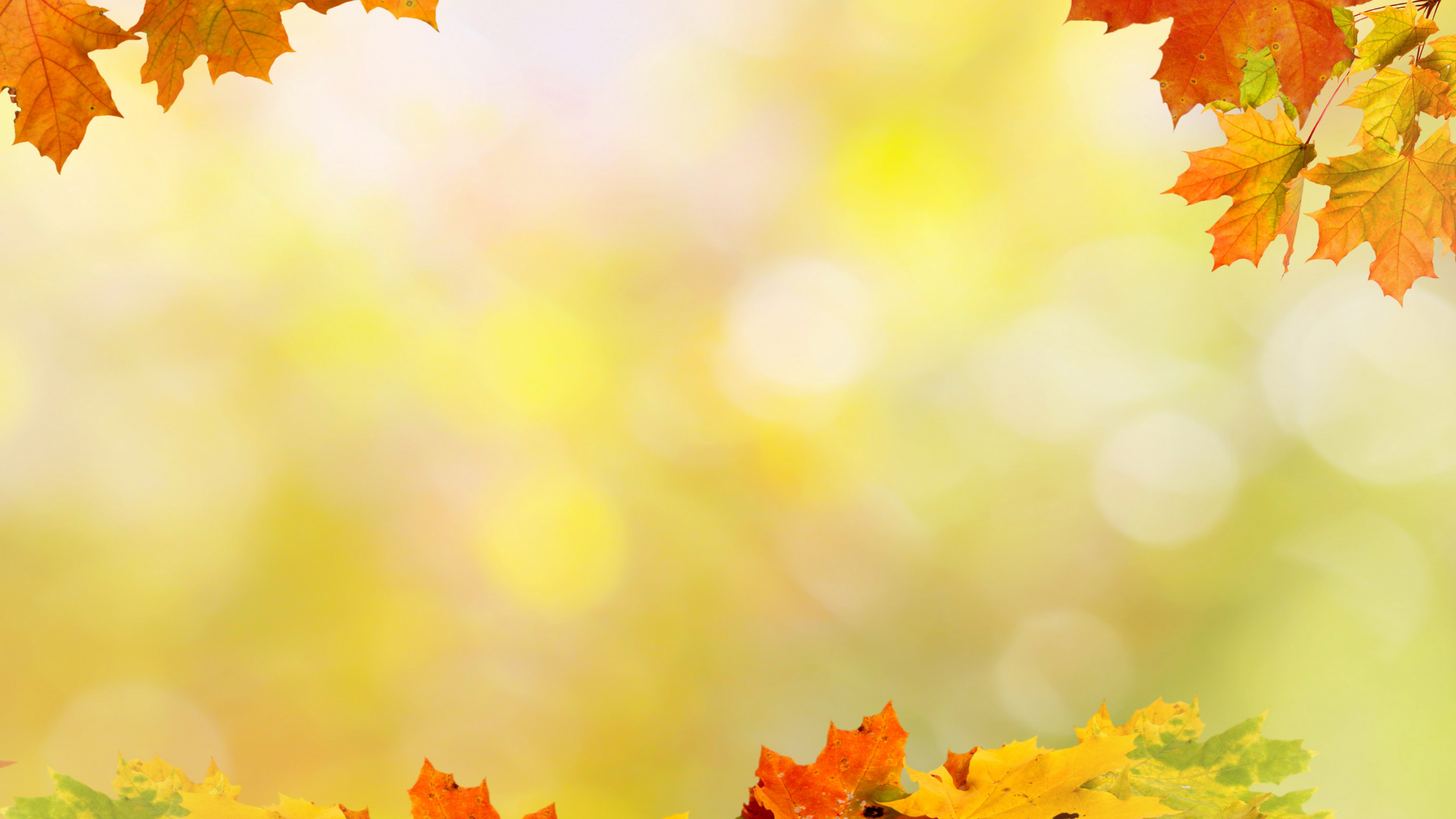 «Художественно – эстетическое развитие»
Аппликация «Помидоры и огурцы в банке»
Рисование  «Листопад»
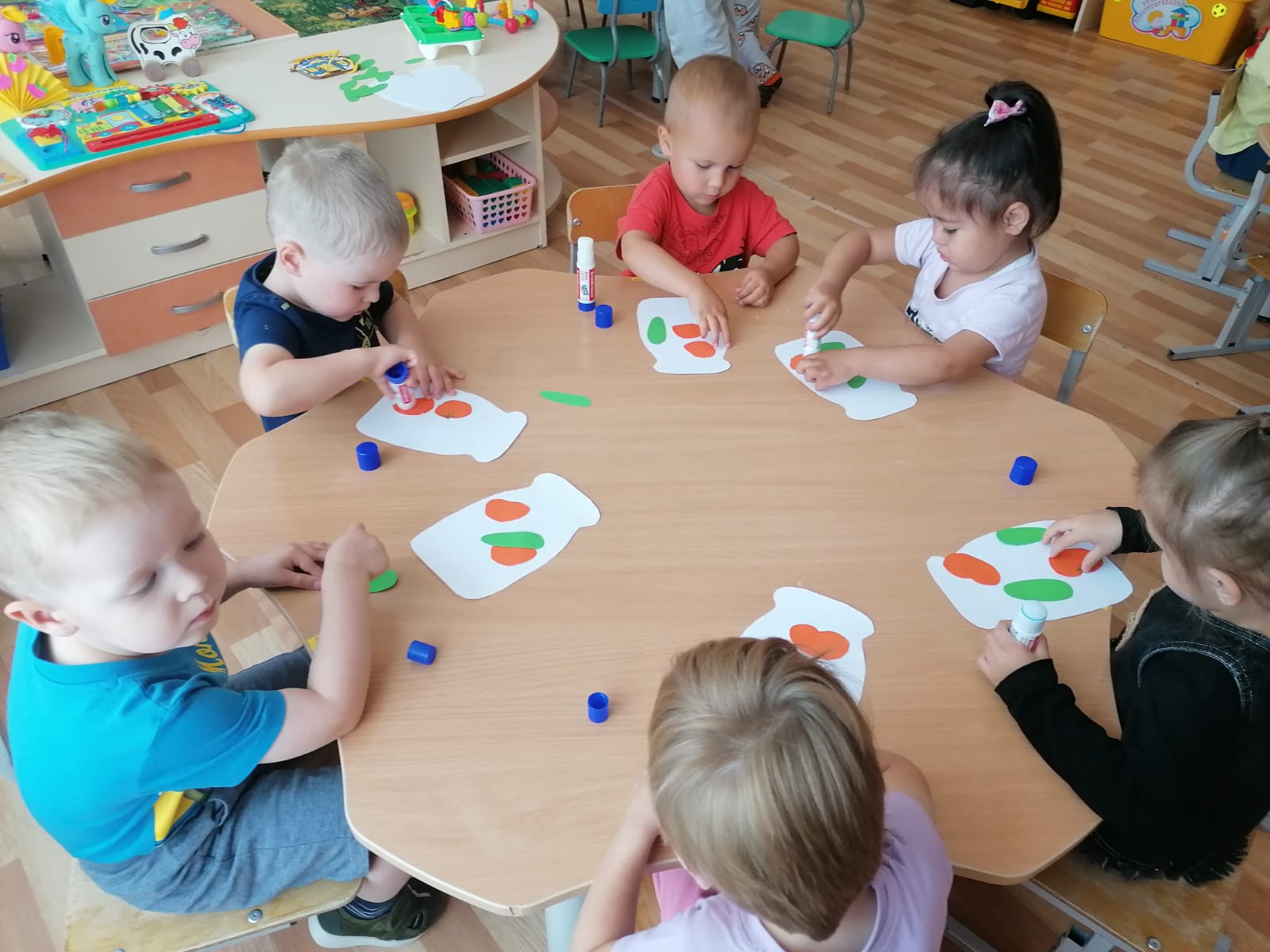 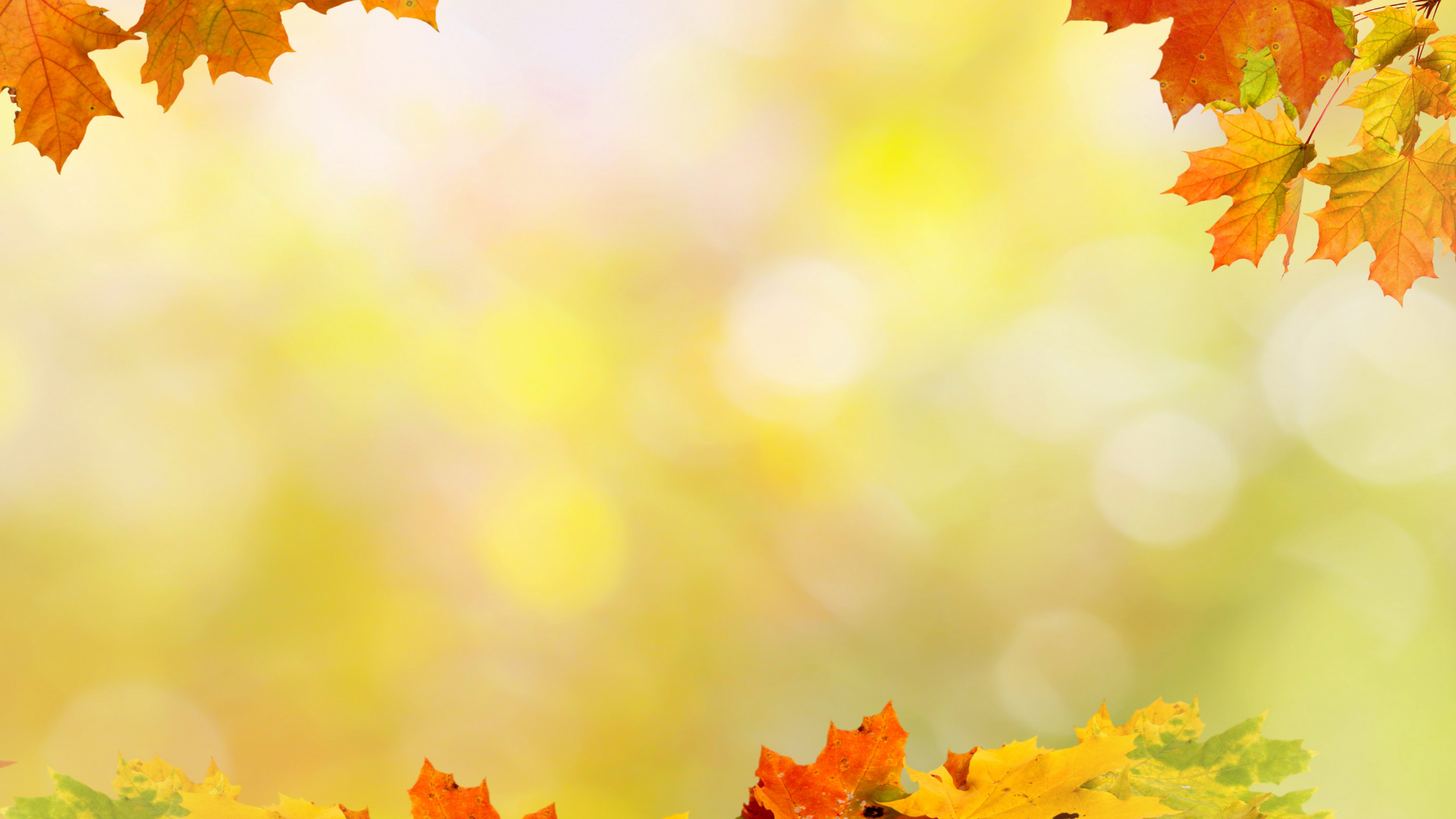 Работа с родителями
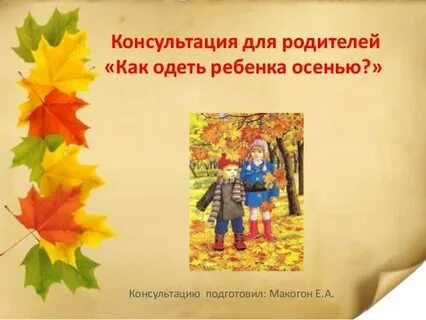 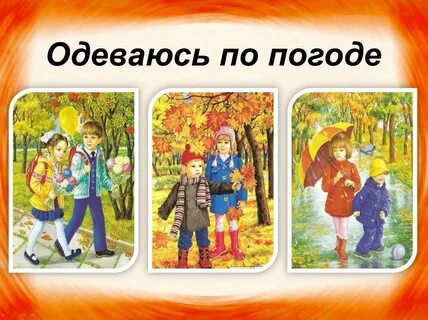 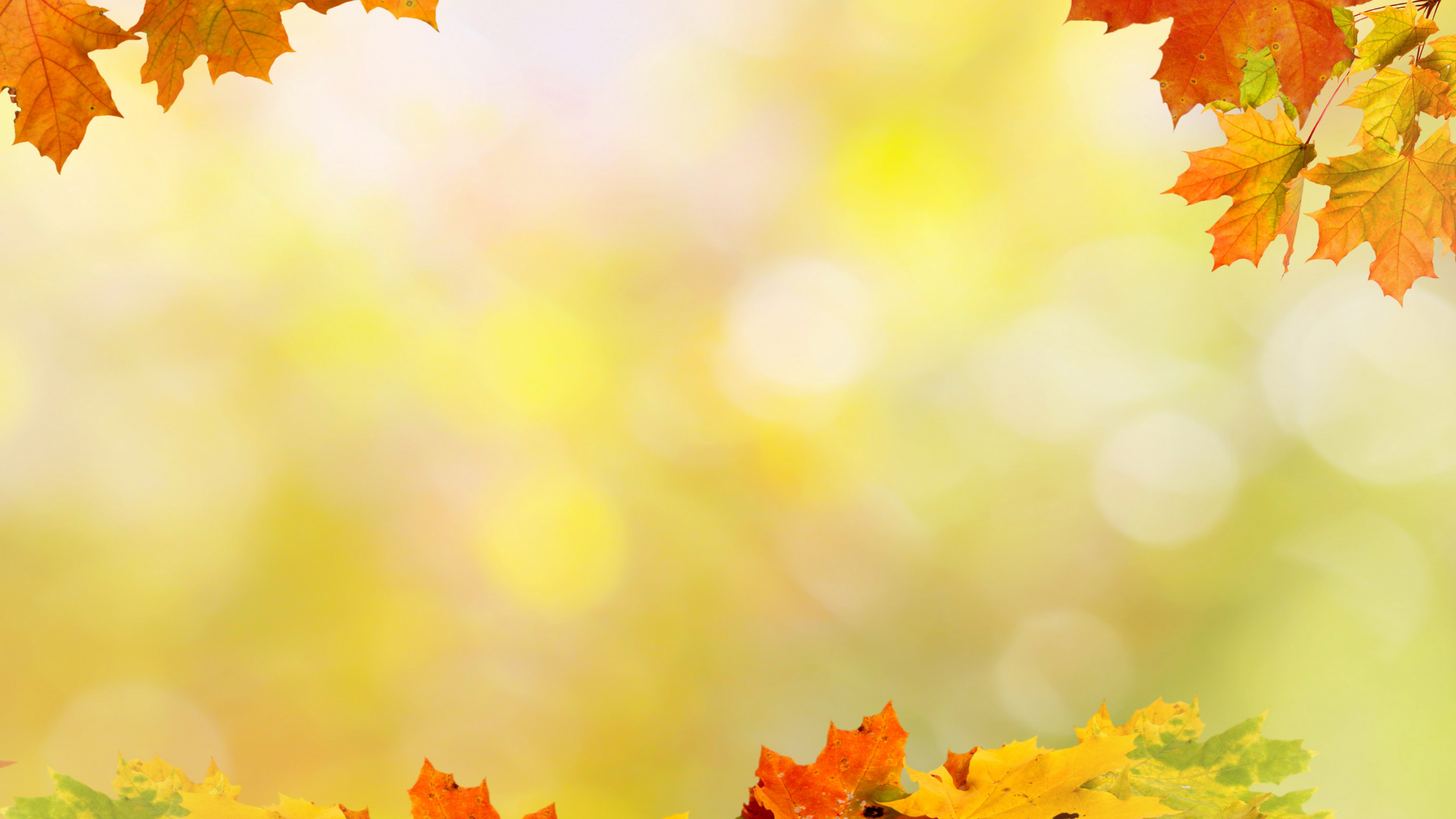 Осенняя прогулка
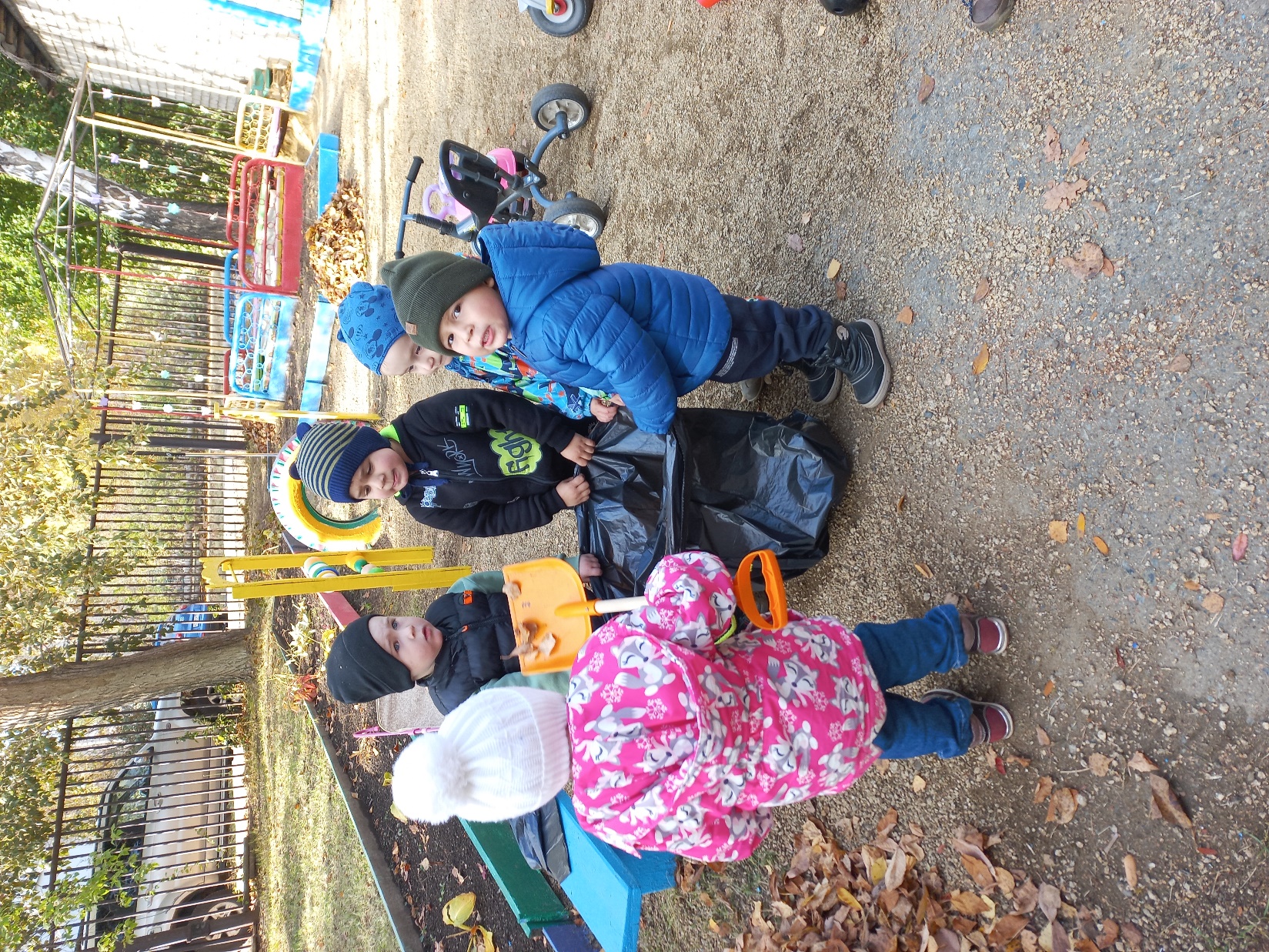 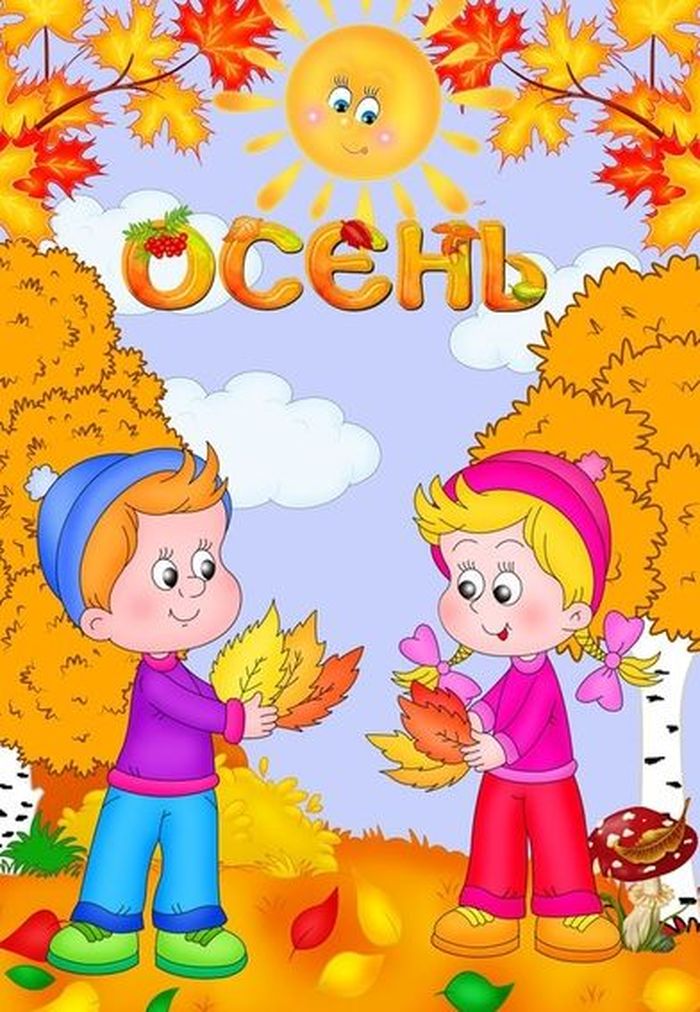